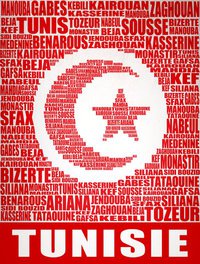 Conseil de l’Europe7ème Forum pour l’avenir de la démocratie (Chypre, 13-14 octobre 2011)
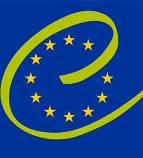 Dans une transition post révolution, La promesse et la confiance dans l’instauration d’une nouvelle démocratie sont-elles des facteurs de développement de la cohésion sociale ?
Prof. Kamel BESBES
Université de Monastir - Tunisie